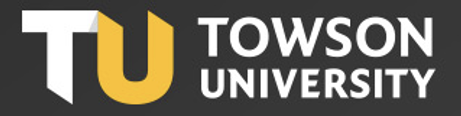 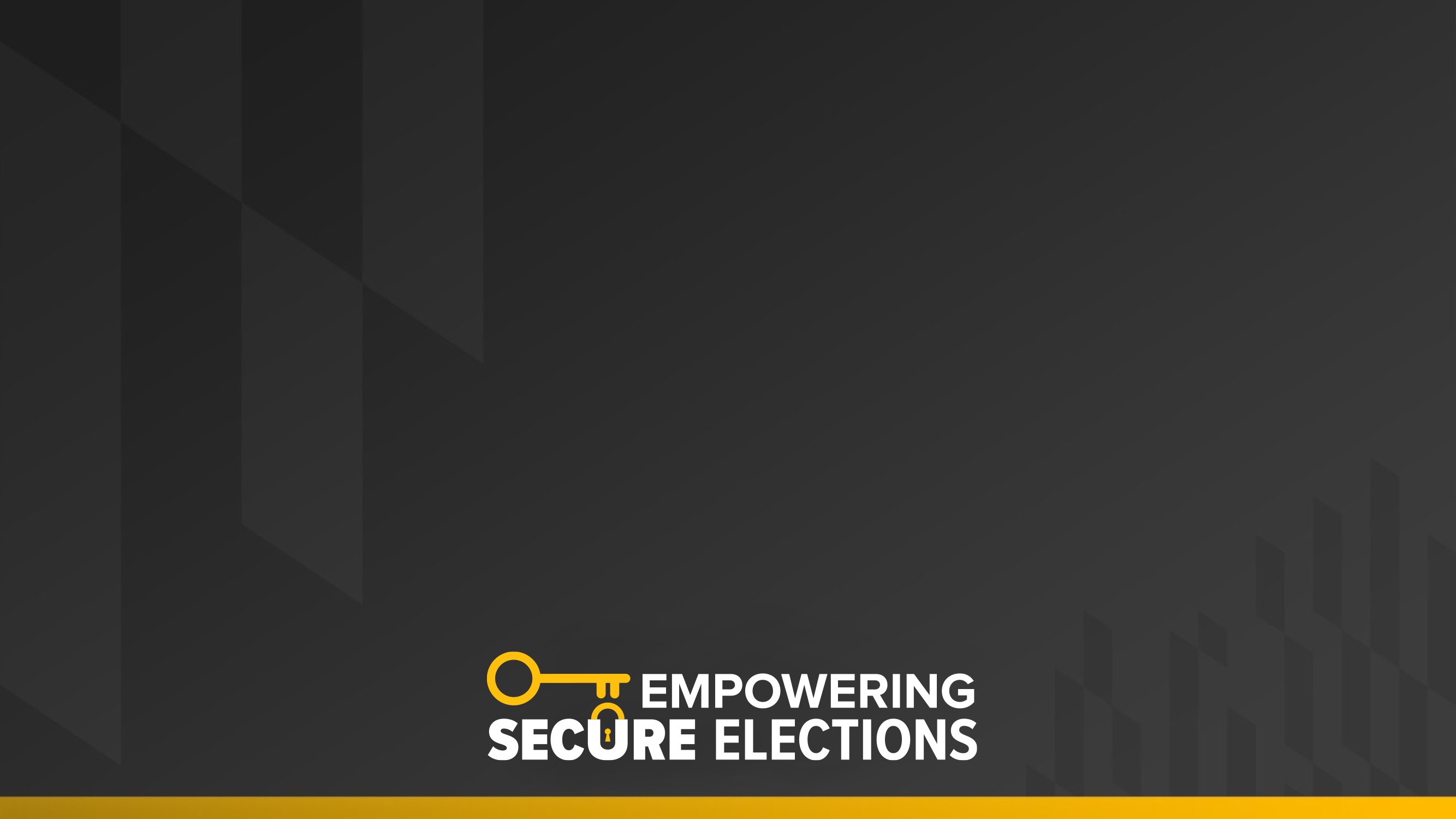 Quantitative Threat Modeling and Risk Assessment in Socio-Technical Critical Infrastructure Systems
Dr. Natalie M. Scala (PI) and Dr. Josh Dehlinger

SoS Virtual Institute (VI) Kick-off Meeting
January 2024
Motivation
16 critical infrastructure sectors, as defined by DHS
Assets, systems, networks – physical or virtual
Problems lead to significant impacts to national security, economic security, public health and safety, etc.
Key target for cyber attacks
Study and model systems within the sectors
Identify vulnerabilities
Develop strategies
Intent to prevent and respond to attacks, helping to safeguard infrastructure
© Empowering Secure Elections, 2024
2
Goals
Considering national critical infrastructure sociotechnical systems and processes:

Develop and disseminate a systematic threat and mitigation analysis approach
Address cyber, physical, and insider risks
Adversaries and trusted insiders

Create a framework to model a relative likelihood risk assessment 
Include actions of adversaries and trusted insiders as contributors to cyber, physical, and insider threat scenarios

Develop, model, and analyze policy implications and security mitigations
Quantify ability to reduce cyber, physical, and insider risks
© Empowering Secure Elections, 2024
3
How Are We Going To Do This?
Government Facilities sector
Subsector: Election Infrastructure
Case study / test bed

Security and integrity of elections are in forefront of national discourse
Russian Federation interference in 2016
Senate Intelligence Committee (2019): Election systems in all 50 states targeted in 2016
Robert S. Mueller, III (2019): Interference ongoing
Director of National Intelligence (2020): Iran and Russia obtained US voter registration information
© Empowering Secure Elections, 2024
4
Empowering Secure Elections
Research lab at Towson University
First to define threats to elections as a systemic interplay 
Cyber, physical, and insider risks 
Risk analysis of mail voting  
Expanded mail voting disincentivizes adversarial interference and increases voting access 
Poll worker training
Increase security and integrity of critical elections infrastructure 
U.S. Election Assistance Commission: Clearinghouse Award for Outstanding Innovation in Election Cybersecurity and Technology 
University of Maryland Board of Regents Award for Excellence in Public Service
© Empowering Secure Elections, 2024
5
Problem Statement
Model the relative risks of adversaries and trusted insiders exploiting threat scenarios in developed attack trees, using critical infrastructure precinct count optical scanner (PCOS) in-person voting machines as a case study. 

PCOS
Auditable paper trail 
Will be used in almost 70% of the country in 2024 (Verified Voting)
© Empowering Secure Elections, 2024
6
Outcomes and Objectives
© Empowering Secure Elections, 2024
7
Outcomes and Objectives
© Empowering Secure Elections, 2024
8
1. Attack Tree + Mitigation Analysis
Elections Assistance Commission (2009) attack tree data
Attack tree: Inventory of risks
Does not identify strength or likelihood
Decompose complex actions into hierarchical levels
Graphic representation of security problem
Much has changed
Critical infrastructure designation
COVID-19
Adaptive adversary
© Empowering Secure Elections, 2024
9
Example: Mail Voting
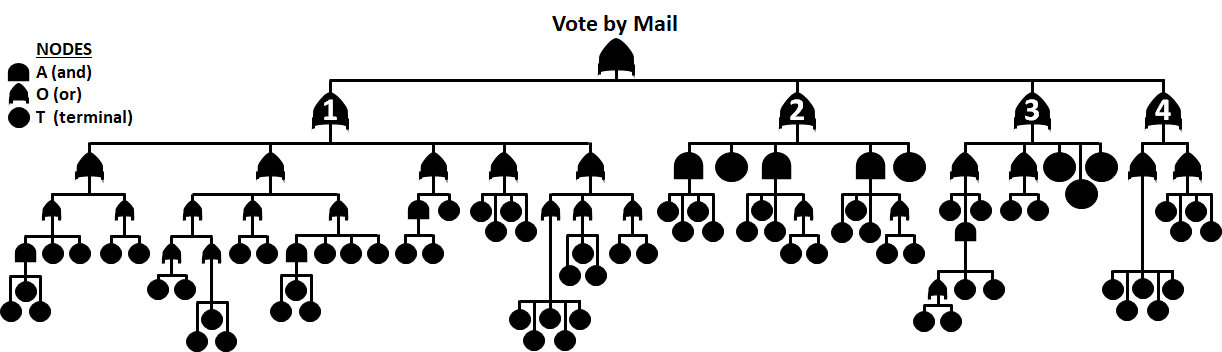 EAC (2009) tree
Threat scenarios
Insider = 32
External = 16
Voter error = 9
Total = 57
© Empowering Secure Elections, 2024
10
Example: Updated Attack Tree
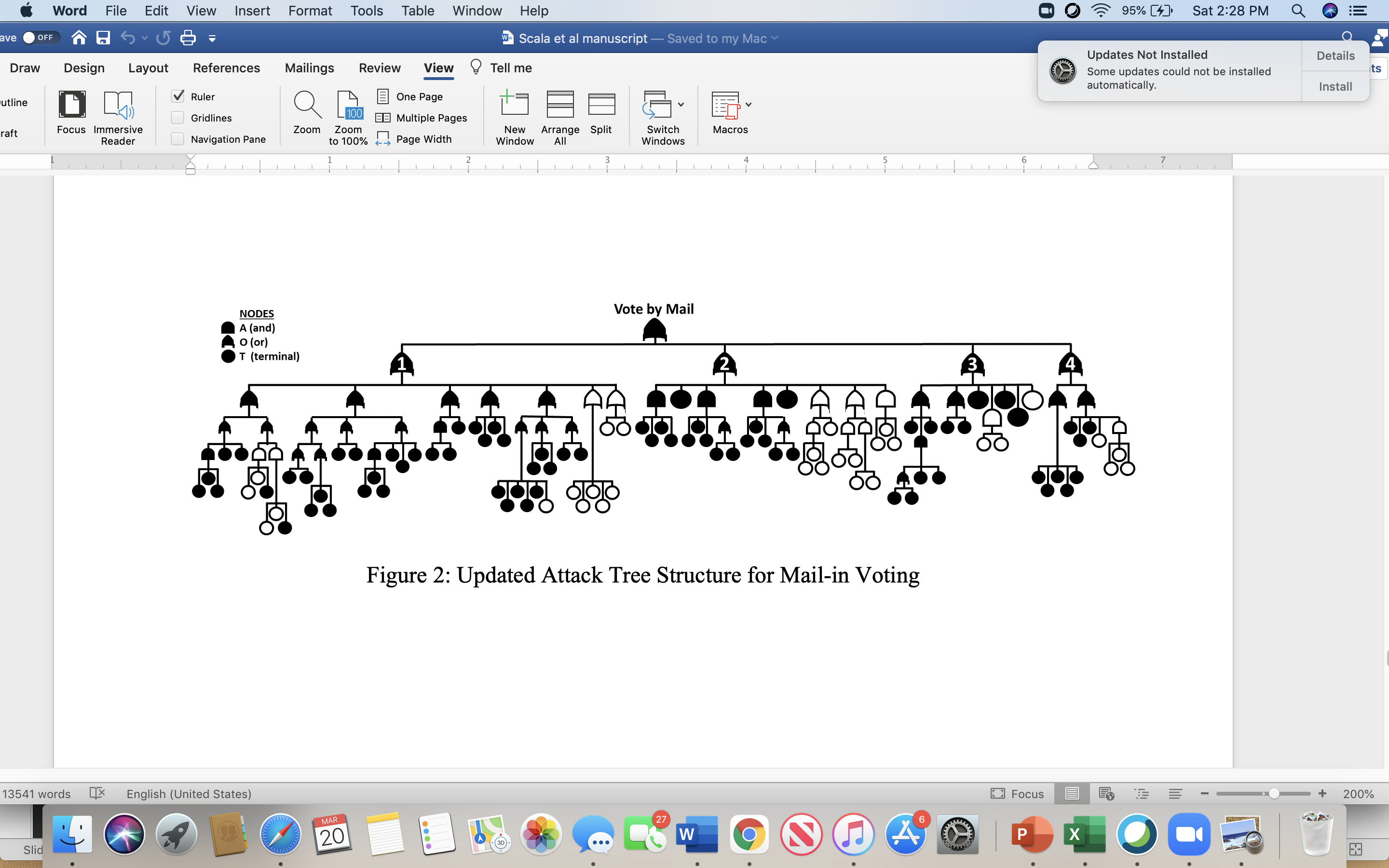 30 new threats
Threat scenarios
Insider = 40
External = 23
Voter error = 10
© Empowering Secure Elections, 2024
11
How is PCOS different?
Much larger problem space
7 branches
1000+ threats
Three phases: Set up, voting, tear down

Broader sense of critical infrastructure
Systematic approach to building and revising trees
How do we validate a complete tree?
Failure Modes and Effects Analysis
© Empowering Secure Elections, 2024
12
2. Cyber, Physical, Insider
Each threat and systemic interplay
Framing extends beyond elections
Cyber 
Digital machines and media
Regardless of Internet connection
Physical 
Tampering with or disrupting equipment
Insider 
Adversaries and insiders
Simple, honest mistakes
Deliberate actions with ill-harm effects
© Empowering Secure Elections, 2024
13
Sources of Threat
Flash
Drives
Supply
Chain
Election
Judges
Ballot
Marking
Device
Memory
Cards
County
Tech
Challengers/
Watchers
Forge
Reports
Chain of
Custody
Physical
Insider
Cyber
Optical
Scanner
Network
Board of
Elections
 Staff
Election Day
Support
 Staff
Equipment
Security
Electronic
Poll Books
Database
© Empowering Secure Elections, 2024
14
3. Risk Assessment
Relative strength or likelihood of threat
Each terminal node assessed for utility on three dimensions
Attack cost (AC) u1
Technical difficulty (TD) u2
Discovering difficulty (DD) u3
Criteria adapted from Du and Zhu (2013)
© Empowering Secure Elections, 2024
15
Calculating Relative Likelihood
© Empowering Secure Elections, 2024
16
Our Team: PI
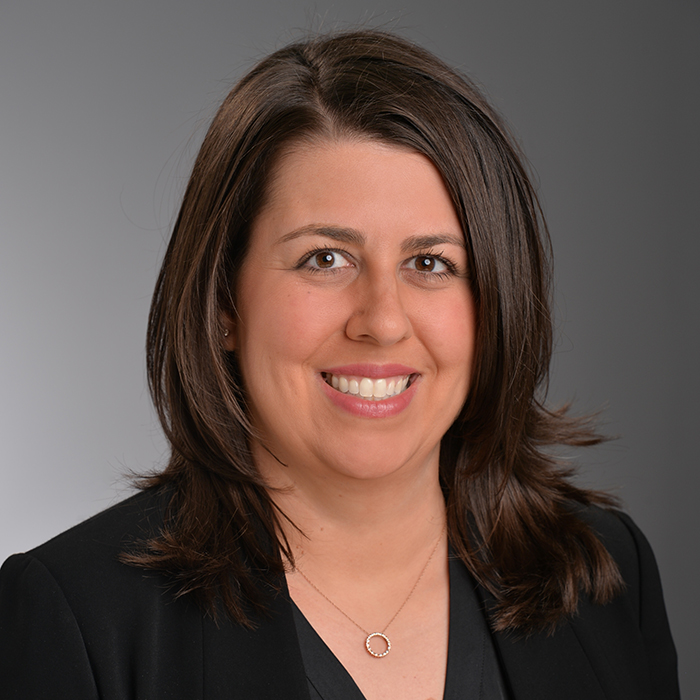 Dr. Natalie M. ScalaAssociate ProfessorDepartment of Business Analytics and Technology Management
Director, Graduate Program in Supply Chain Management
Faculty Affiliate: University of Maryland Applied Research Lab for Intelligence and Security
Research
Decision modeling, military applications, cybersecurity, election security
© Empowering Secure Elections, 2024
17
Our Team: Co-PI
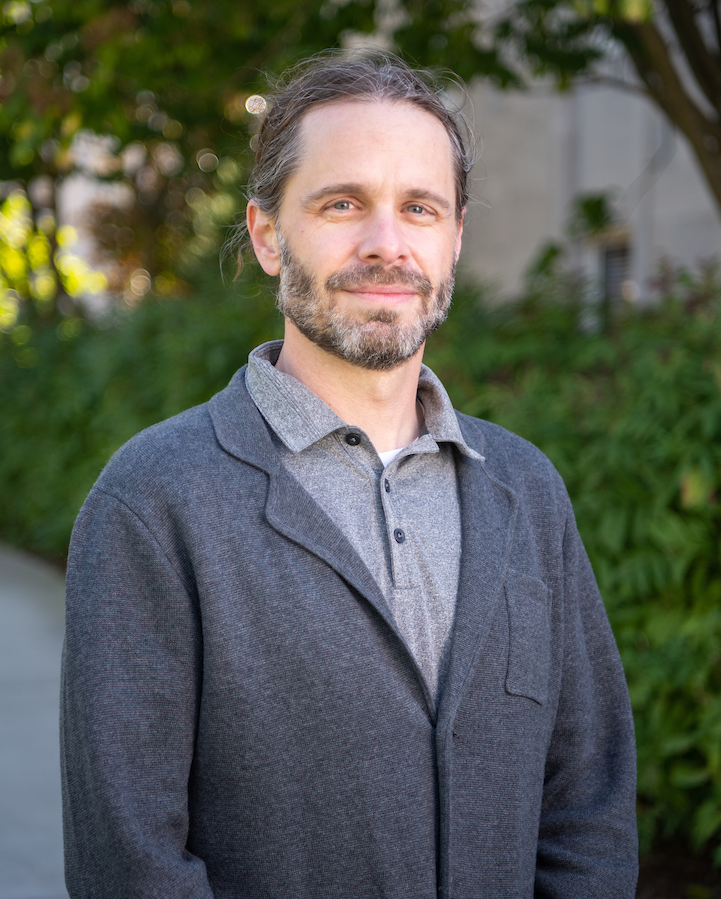 Dr. Josh DehlingerProfessorDepartment of Computer and Information Sciences
Director, Undergraduate Program in Computer Science
Research
Software engineering, software safety/reliability, cybersecurity, election security
© Empowering Secure Elections, 2024
18
Our Team: Contingent Assistant
Vince Schiavone
MS Supply Chain Management, Towson University
Northrup Grumman: Operations Project Manager
Research
Collaborative scheduling, project management, statistical analysis, data mining
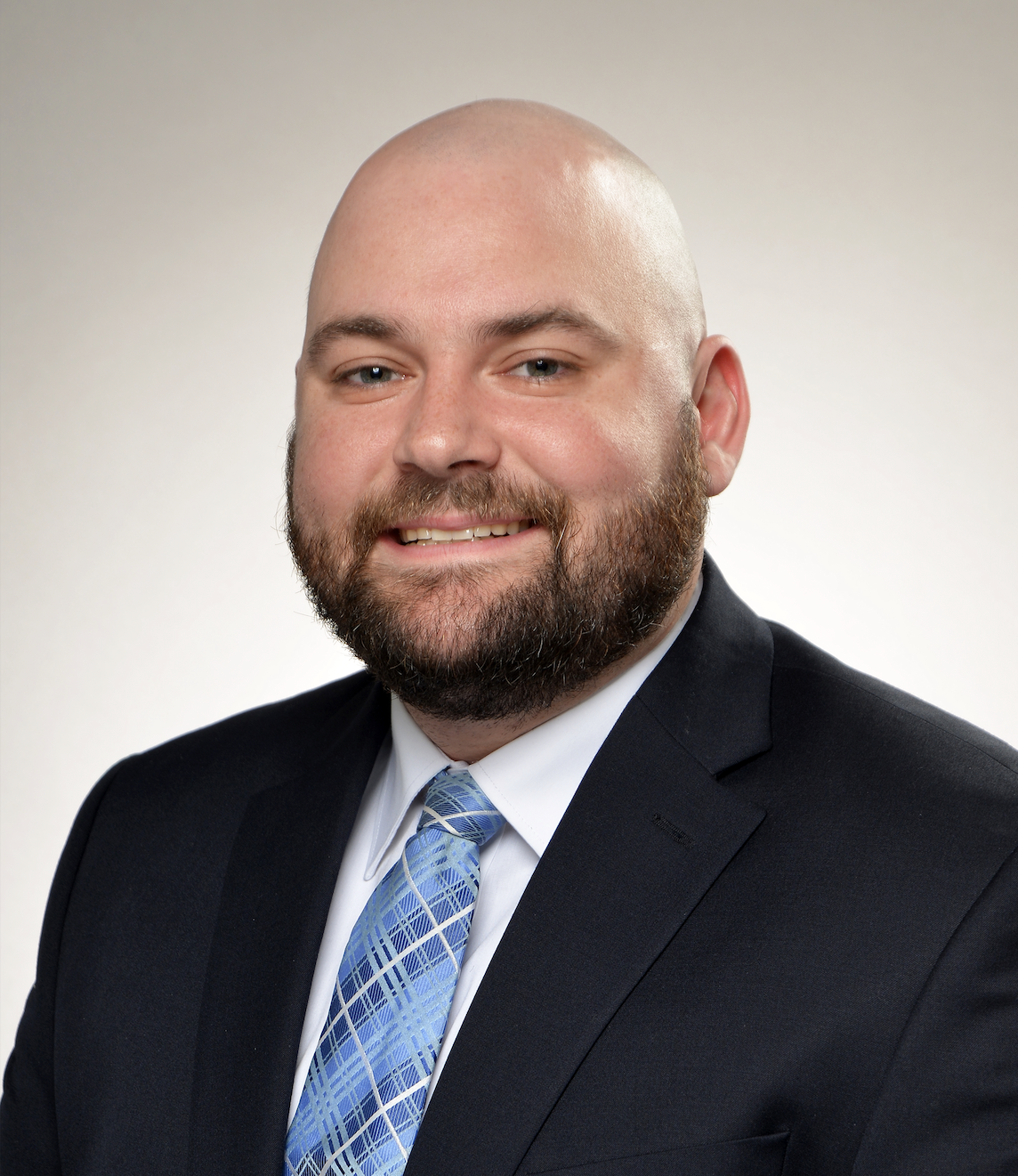 © Empowering Secure Elections, 2024
19
Our Team
Graduate Research Assistant: Hao Nguyen
MS Thesis Student: Skylar Gayhart
Undergraduates: Vanessa Gregorio, Erich Newman, Yavor Gray
University of Maryland Undergraduates: Noah Hibbler, Aaryan Patel

Students working on adjacent projects: Amara Offor, Sadie Barrett
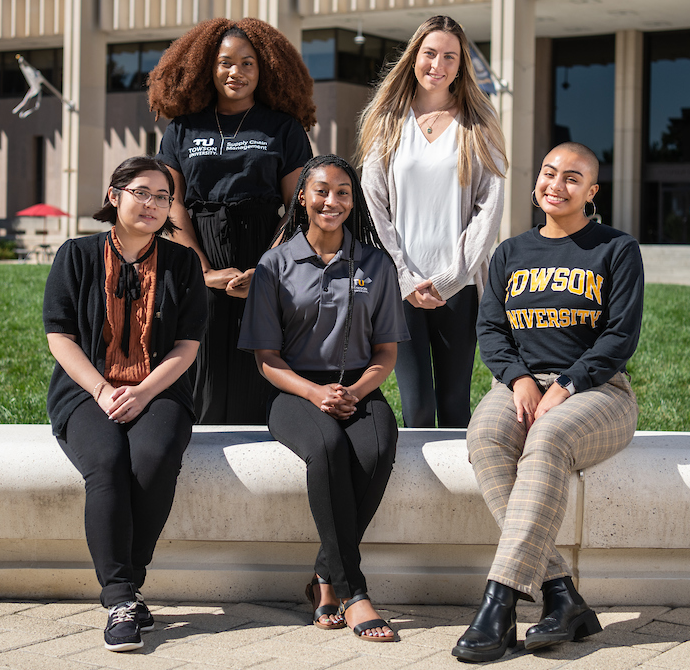 © Empowering Secure Elections, 2024
20
Questions?
Dr. Natalie M. Scala
Email: nscala@towson.edu
Web: www.drnataliescala.com

Dr. Josh Dehlinger
Email: jdehlinger@towson.edu
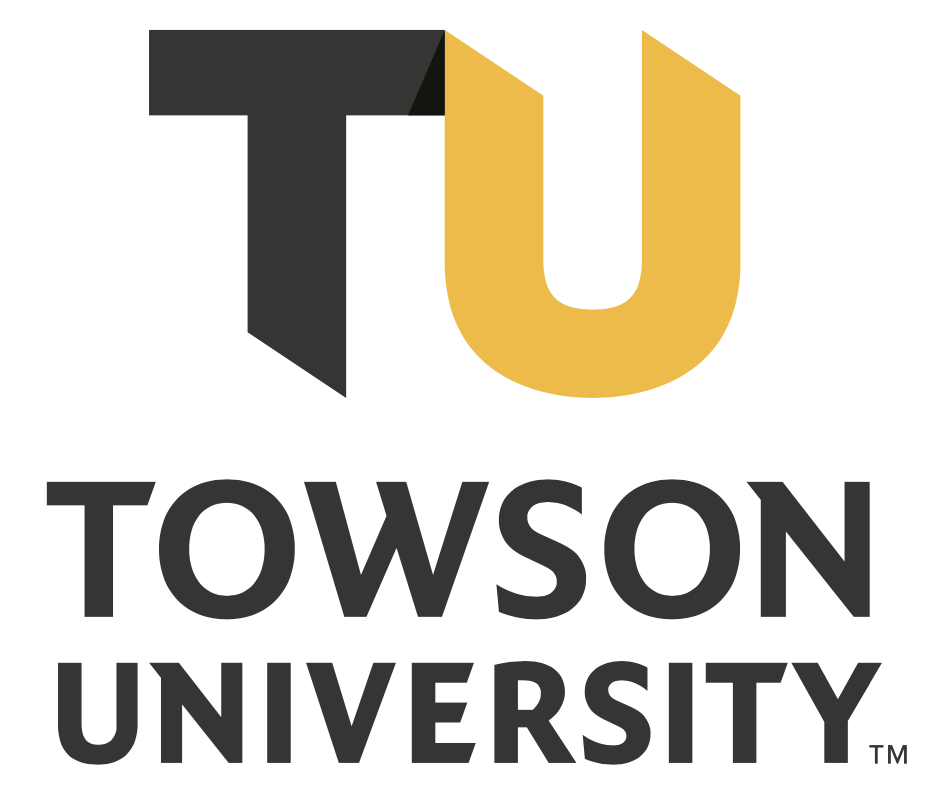 © Empowering Secure Elections, 2024
21
Our Papers
Scala, N. M., Goethals, P. L., Dehlinger, J., Mezgebe, Y., Jilcha, B., & Bloomquist, I. (2022). Evaluating mail-in security for electoral processes using attack trees. In Risk Analysis.
Dehlinger, J., Harrison, S., & Scala, N. M. (2021). Pollworker security: Assessment and design of usability and performance. Proceedings of the 2021 IISE Annual Conference. https://tinyurl.com/hvwde2ep
Locraft, H., Gajendiran, P., Price, M., Scala, N. M., & Goethals, P. L. (2019). Sources of risk in elections security. Proceedings of the 2019 IISE Annual Conference. https://tinyurl.com/LocraftEtAl2019
Price, M., Scala, N. M., & Goethals, P. L. (2019). Protecting Maryland’s voting processes. Baltimore Business Review: A Maryland Journal. https://www.cfasociety.org/baltimore/Documents/BBR_2019%20Final.pdf#page=38
Scala, N. M., Dehlinger, J., Black, L., Harrison, S., Delgado Licona, K., & Ieromonahos, A. (2020). Empowering election judges to secure our elections. Baltimore Business Review: A Maryland Journal, 8-20.
© Empowering Secure Elections, 2024
22